Short OVERVIEW Video
Polycom VVX BUTTONS
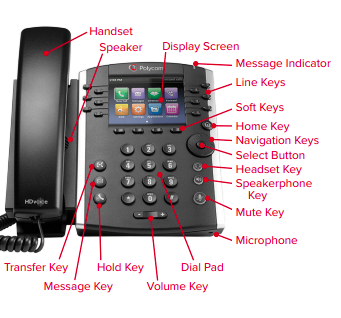 Polycom VVX Explained
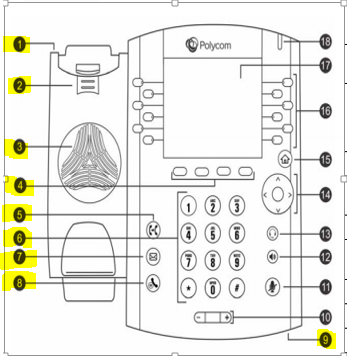 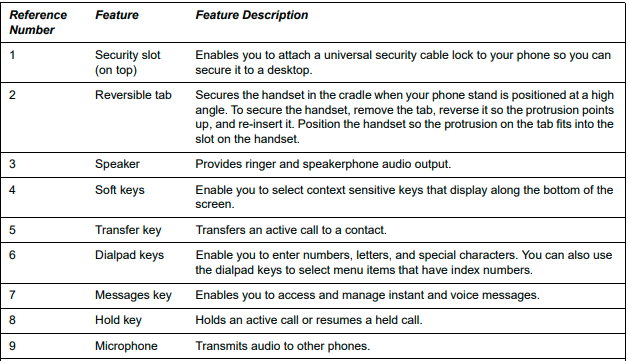 Polycom VVX Explained (Continued)
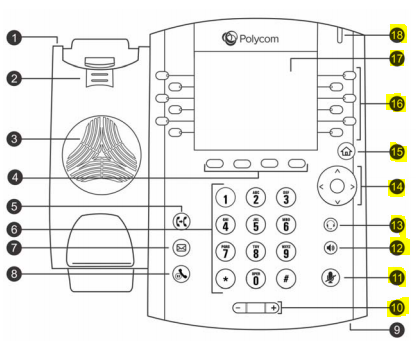 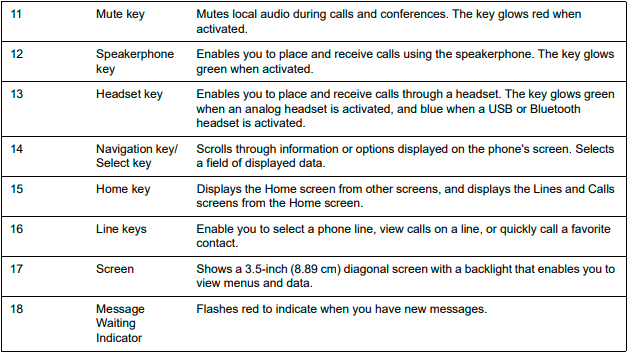